ЙОШКАР-ОЛИНСКИЙ АГРАРНЫЙ КОЛЛЕДЖ
Иностранный язык
Группа Э-41
Преподаватель Коновалова М.Н.
Иностранный язык
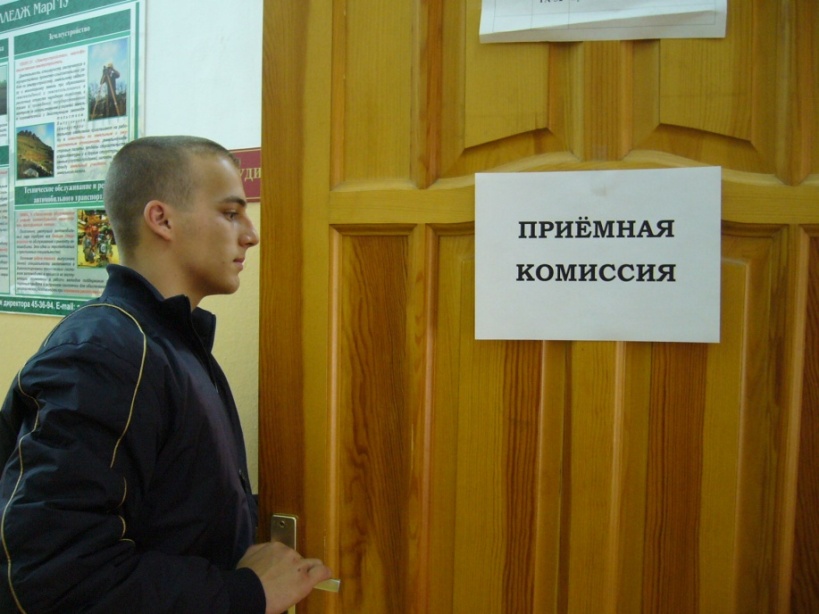 Electrician mistakes once 
a life – 
when he chooses profession
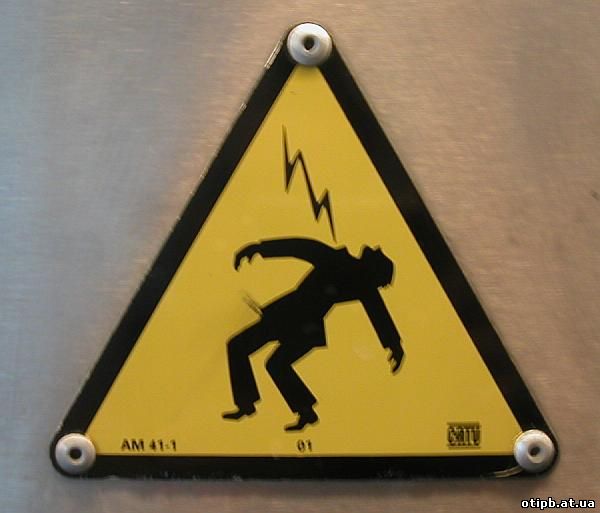 The second mistake – 
may be fatal…
Иностранный язык
Lesson 9.
«SAFETY MEASURES 
FOR ELECTRICIAN AT WORK»
SAFETY MEASURES 
FOR ELECTRICIAN AT WORK
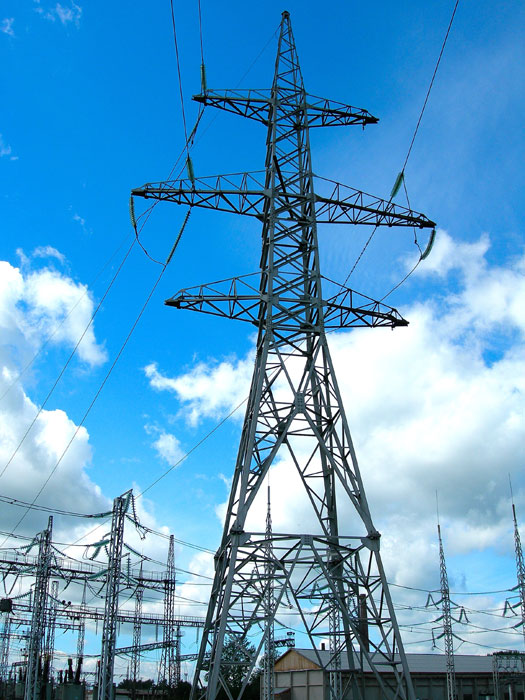 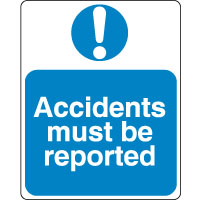 Safety signs
 Potential hazards at work
 First aid rules
 Means of individual protection
 Protective equipment
 Safe work practices
 How to report an accident
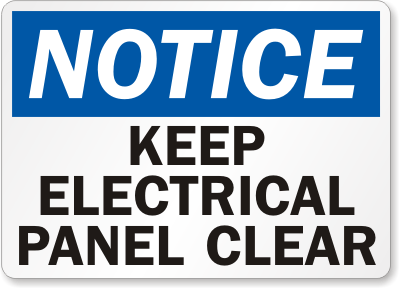 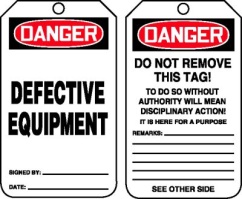 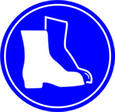 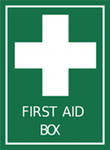 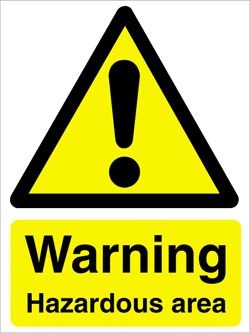 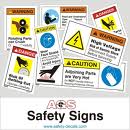 SAFETY MEASURES 
FOR ELECTRICIAN AT WORK
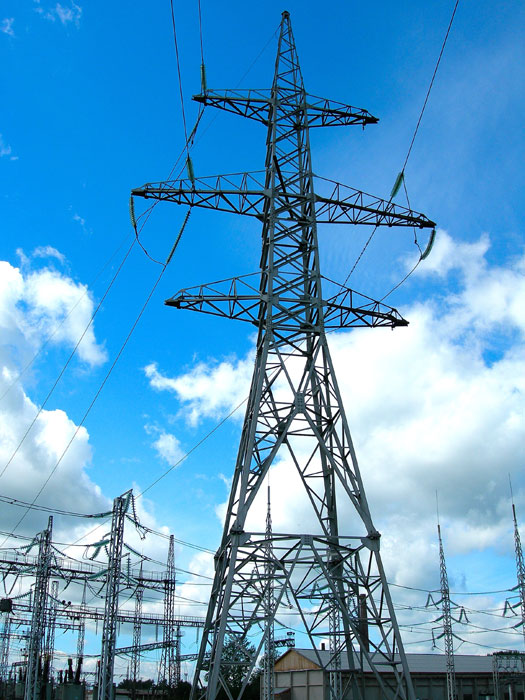 Safety signs
 Potential hazards at work
 First aid rules
 Means of individual protection
 Protective equipment
 Safe work practices
 How to report an accident
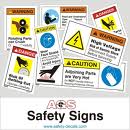 Safety signs
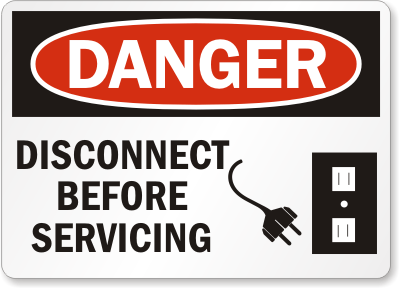 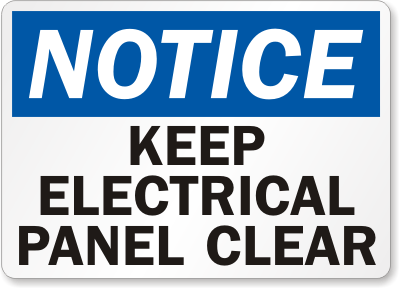 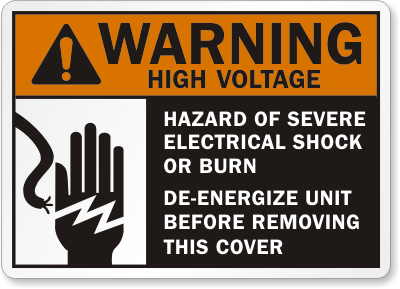 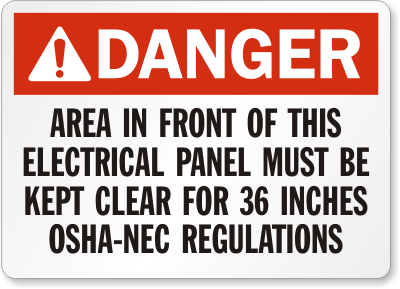 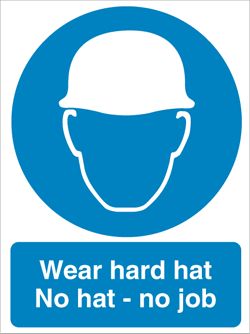 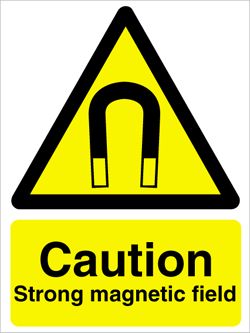 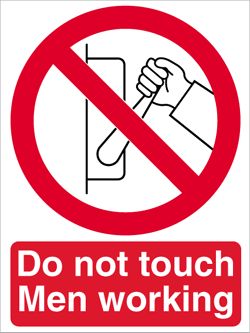 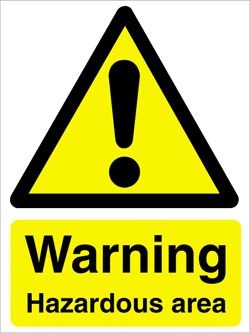 SAFETY MEASURES 
FOR ELECTRICIAN AT WORK
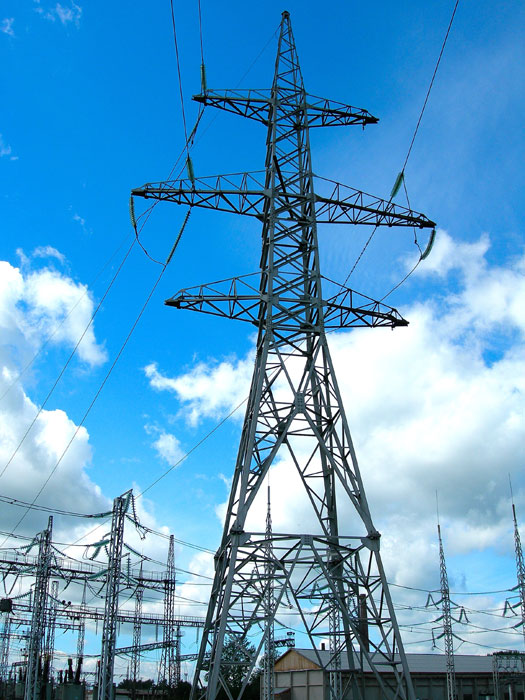 Safety signs
 Potential hazards at work
 First aid rules
 Means of individual protection
 Protective equipment
 Safe work practices
 How to report an accident
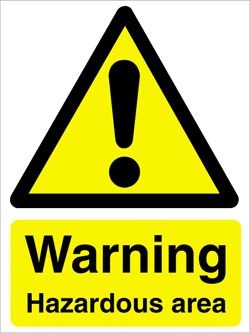 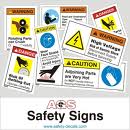 Potential hazards at work
What are the three main electrical hazards?
Potential hazards at work
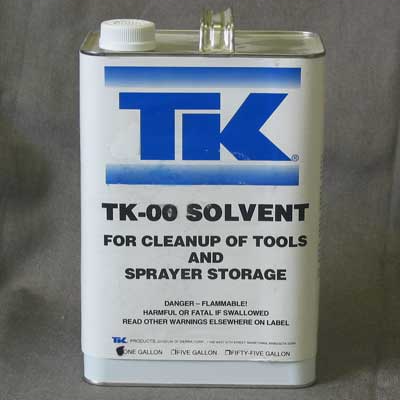 COMMON HAZARDS
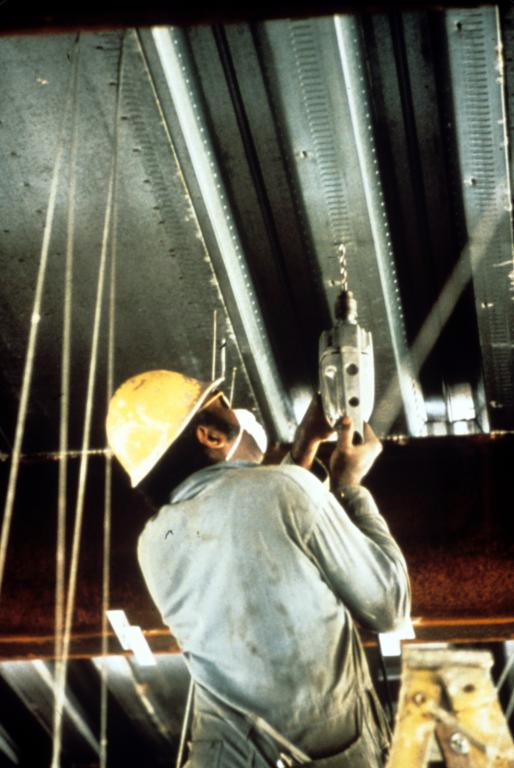 Lead, solvents, solder and other materials
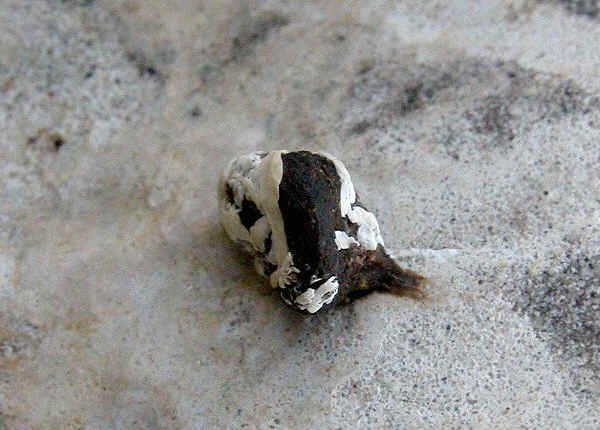 Risk of pain and injuries from awkward positions
UV radiation
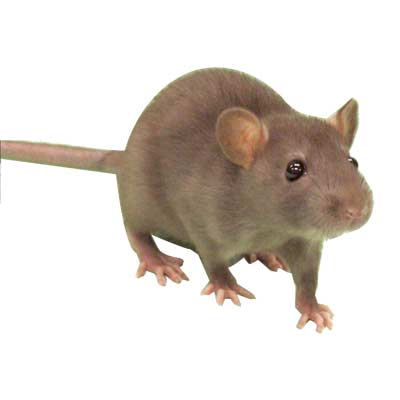 Risk of infection from bird or rodent dropping
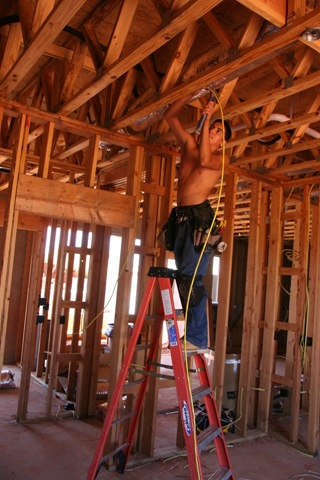 Risk of eye injury from flying particles
Slips, trips and falls
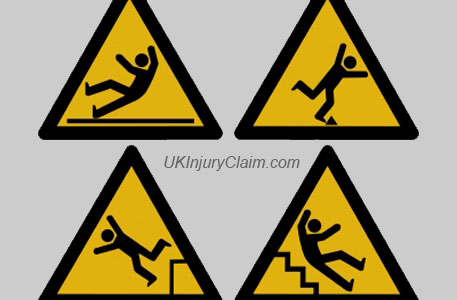 Working in cold or wet rooms
Extreme temperatures
Potential hazards at work
ELECTRICAL HAZARDS
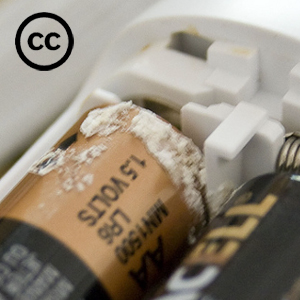 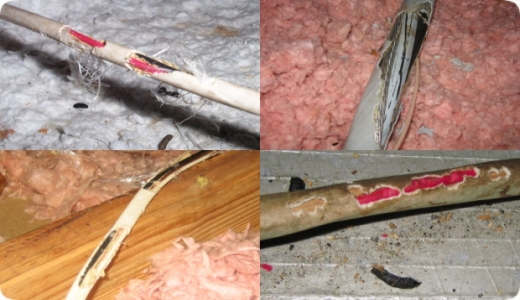 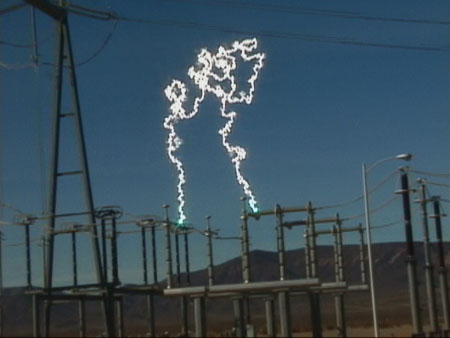 Wrong work of electrical equipment
Contact with electrical circuits
Spilling water or chemicals on electrical devices
Inadequate insulation on the wires
Using electric cords
Overloading
Loss of electric power
Electrical arc
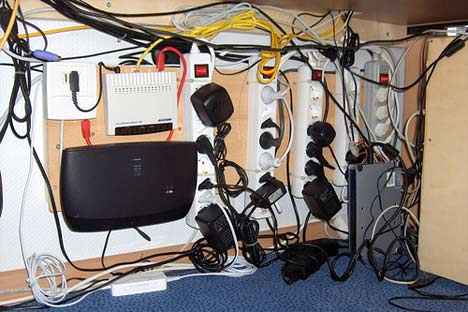 STRESS HAZARDS
work in shifts
have extended work hours
work in confined spaces
Potential hazards at work
What are the three main electrical hazards?
The three main electrical hazards are:
electric shock
electrical burns
electrocution
Potential hazards at work
1 mA
5 mA
6-30 mA
50-150 mA
1000-4300 mA
10 000 mA
SAFETY MEASURES 
FOR ELECTRICIAN AT WORK
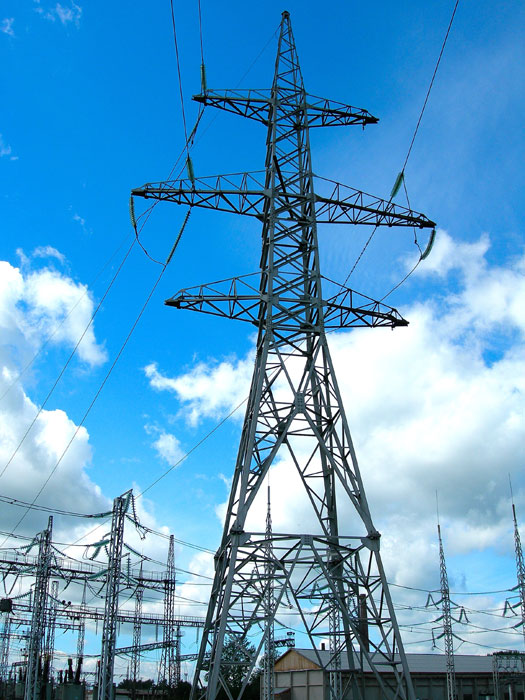 Safety signs
 Potential hazards at work
 First aid rules
 Means of individual protection
 Protective equipment
 Safe work practices
 How to report an accident
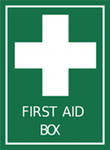 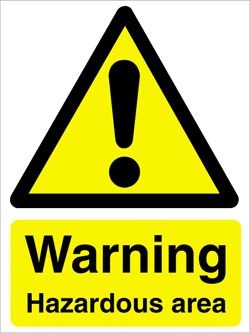 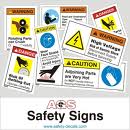 First aid rules
What must you do first of all?
First aid rules
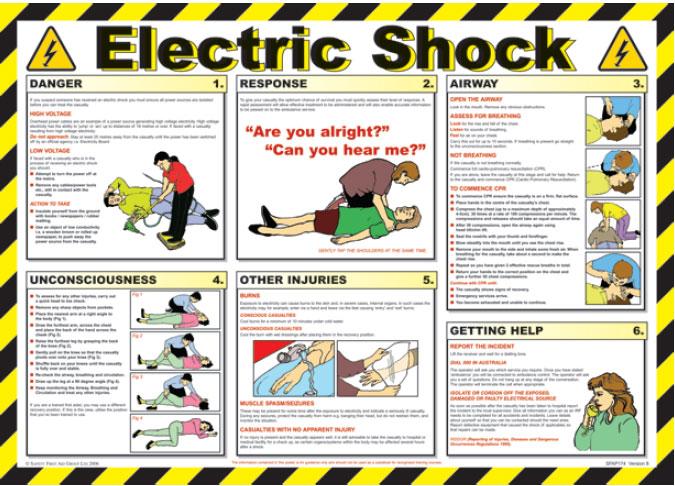 Turn off the power
Use non-conducting tools
Check breathing and pulse
If no breathing – 
give artificial respiration
Call for help
First aid rules
What must you do first of all?
Switch off (turn off) the power source.
Safety measures for electrician at work
Task 6 Read the sentences and choose the correct item:
1. A man has climbed 
     a) a power pole, b) an electric tower
2. The rescue man was informed that power had been 
     a) put on the line, b) put off the line.
3. When he touched the wire……………. jawed him
     a) 50 thousand volt, b) 15 thousand volt
4. Fortunately his ………… prevented him from falling
     a) safety strap, b) safety cap
5. He was treated for surprisingly 
     a) major injuries, b) minor injuries.
Видеофрагмент 1
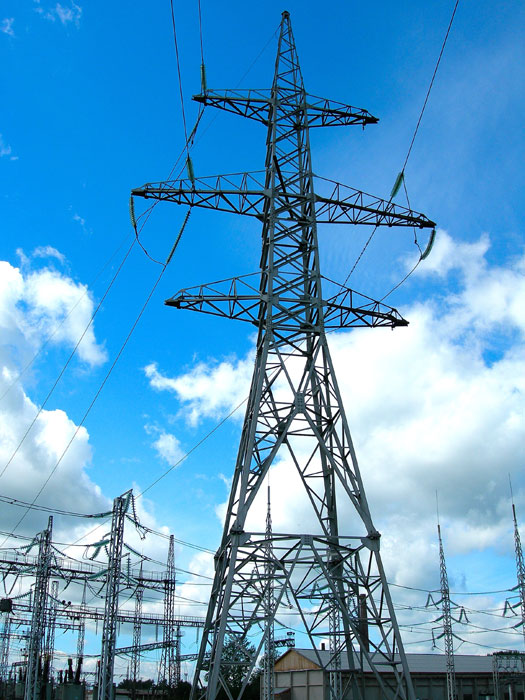 SAFETY MEASURES 
FOR ELECTRICIAN AT WORK
Safety signs
 Potential hazards at work
 First aid rules
 Means of individual protection
 Protective equipment
 Safe work practices
 How to report an accident
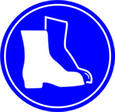 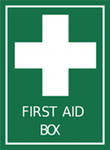 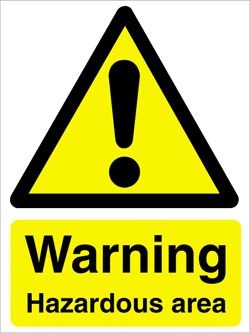 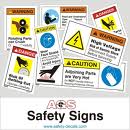 Means of individual protection
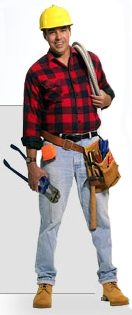 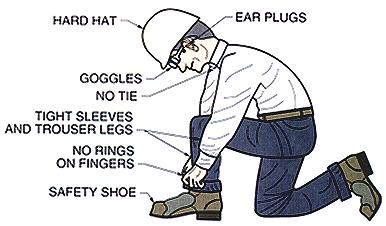 Is there any difference in MIPs for working
a) on the power pole   b) in the basement?
SAFETY MEASURES FOR ELECTRICIAN AT WORK
a ground fault circuit interrupter
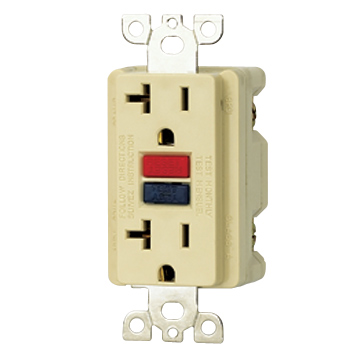 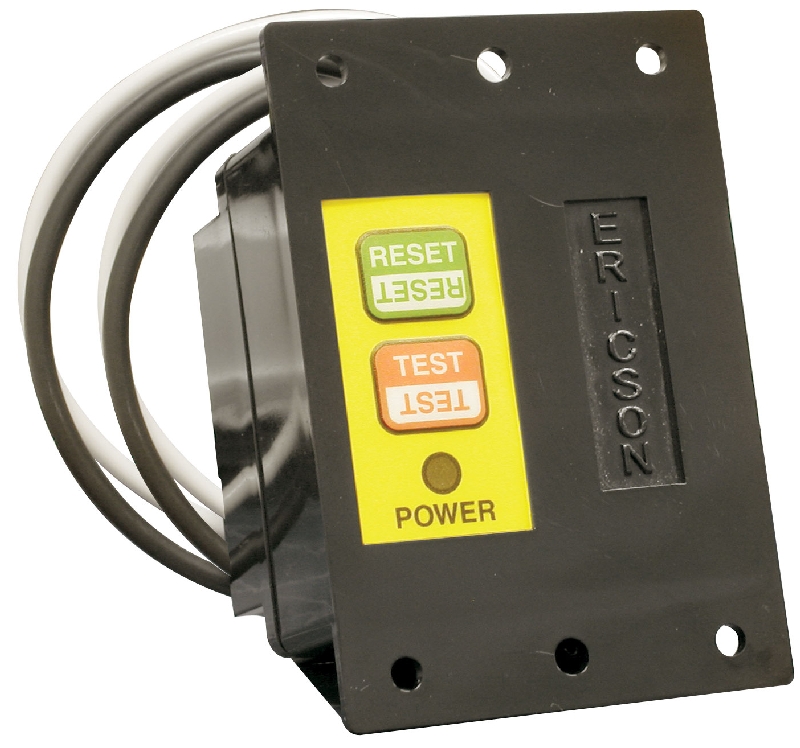 a GFCI safety outlet
аудиозапись
Lesson 9
SAFETY MEASURES 
FOR ELECTRICIAN AT WORK
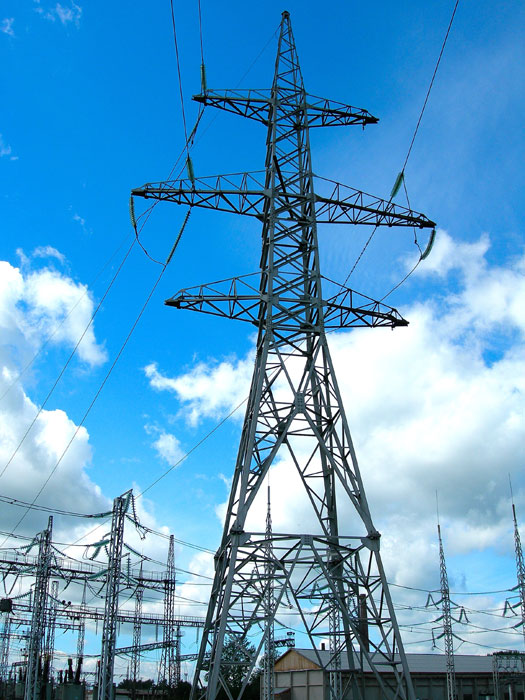 Safety signs
 Potential hazards at work
 First aid rules
 Means of individual protection
 Protective equipment
 Safe work practices
 How to report an accident
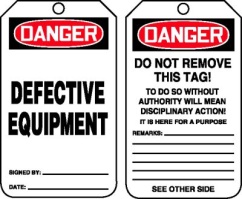 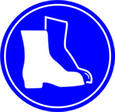 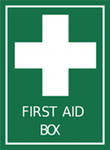 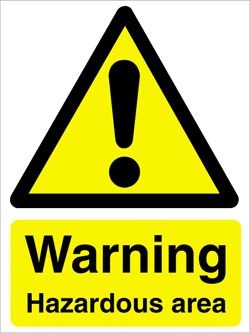 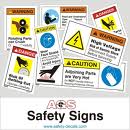 Protective equipment
1. What protective shields are used in Europe?
2. What kinds of plugs are used for grounding?
3. What circuit protection devices do you know?
circuit protection
insulation
Fuses

Circuit breakers

GFCIs
Sufficient insulation

No corrosive materials
Protective equipment
grounding
guarding
use three-prong plugs

Use grounded outlets
Live parts at 50 volts and more must be guarded 

Exposed live parts are placed behind Plexiglas shield
Protective equipment
1. What protective shields are used in Europe?
2. What kinds of plugs are used for grounding?
3. What circuit protection devices do you know?
1. Plexiglas shields
2. Three-prong plugs
3. Fuses, circuit breakers, GFCIs
Protective equipment: lockout/tagout
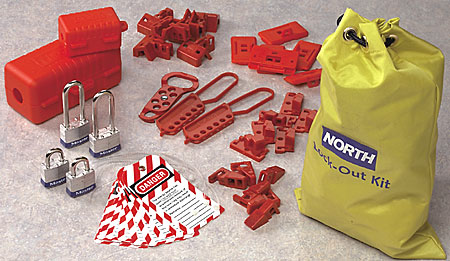 1. Notify personnel
2. Initial evaluation
3. Shut down, lock or block
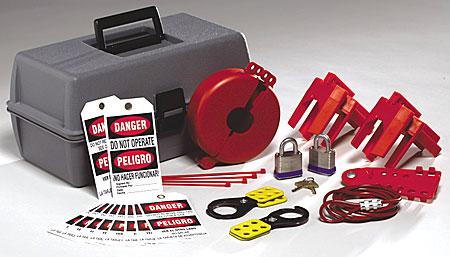 4. Apply completed tags
5. Flag if appropriate
6. Clear the area
7. Try equipment
Видеофрагмент 2
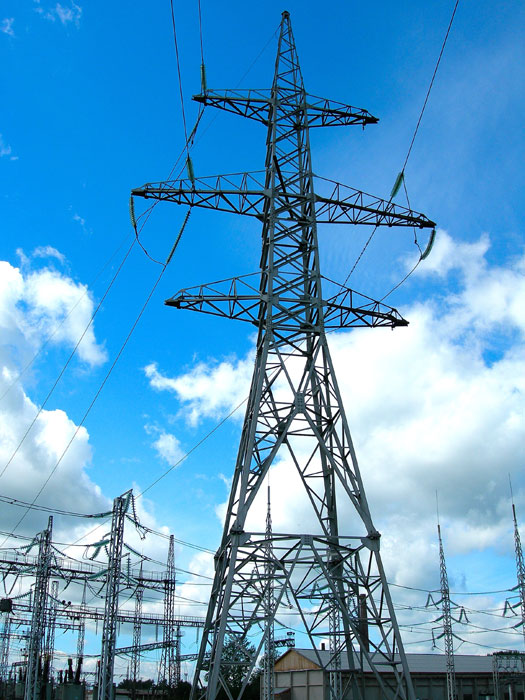 SAFETY MEASURES 
FOR ELECTRICIAN AT WORK
Safety signs
 Potential hazards at work
 First aid rules
 Means of individual protection
 Protective equipment
 Safe work practices
 How to report an accident
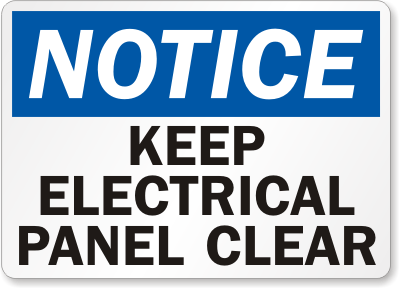 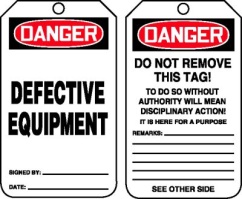 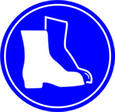 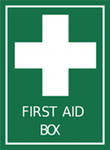 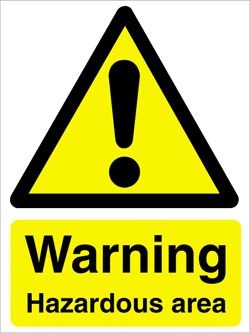 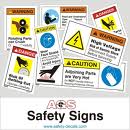 Safe work practices
Don’t contact with energized circuits
 Disconnect power source before 
  repairing equipment
 Inspect wiring
 Replace damaged equipment
 Use multi-plug adapters
 Know the location of the main switches
 If safe, work with one hand only
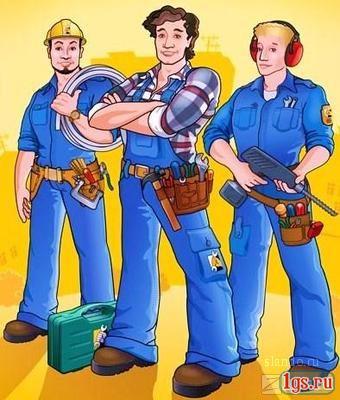 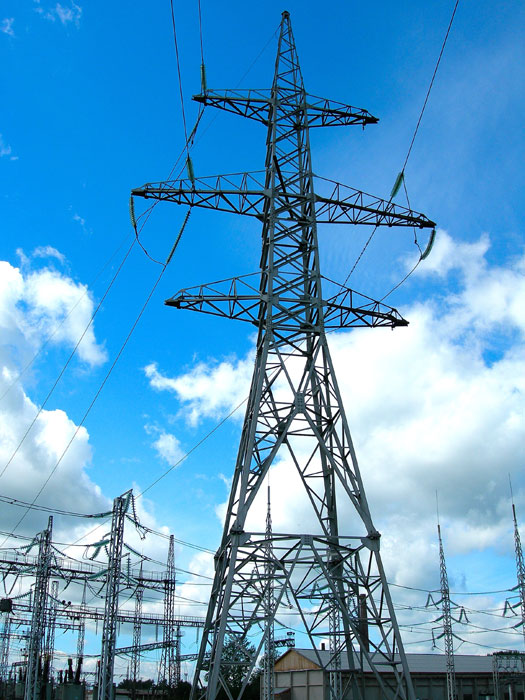 SAFETY MEASURES 
FOR ELECTRICIAN AT WORK
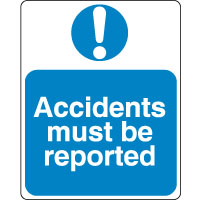 Safety signs
 Potential hazards at work
 First aid rules
 Means of individual protection
 Protective equipment
 Safe work practices
 How to report an accident
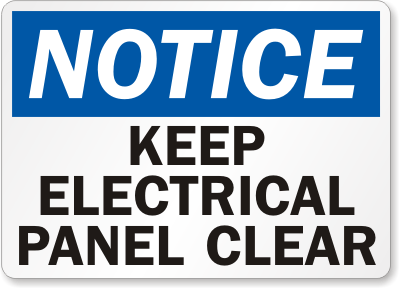 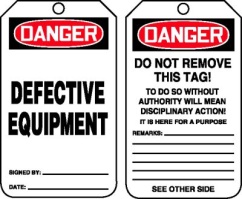 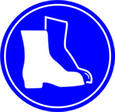 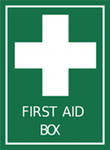 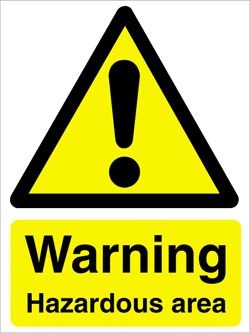 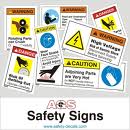 How to report an accident
rescue man
Bangkok, Thailand
electric shock
10 metres
A man has climbed a power pole. The rescue man was informed that power had been put off the line. When he touched the wire 50,000 volts jawed him. Fortunately his safety strap prevented him from falling.
×
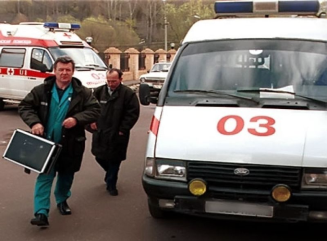 Видеофрагмент 1
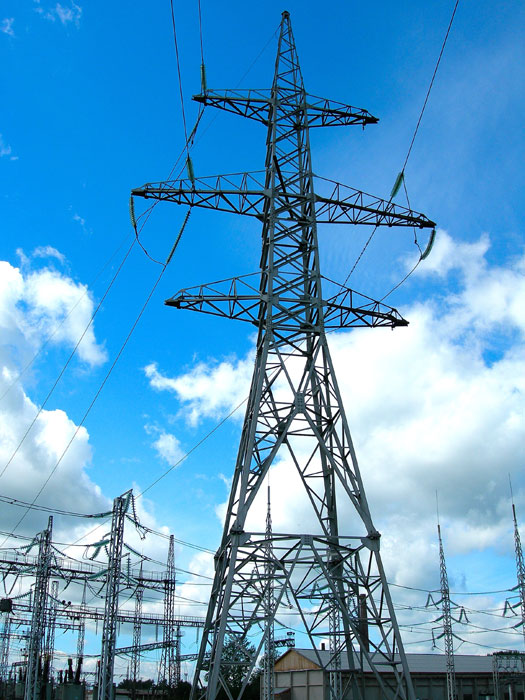 SAFETY MEASURES 
FOR ELECTRICIAN AT WORK
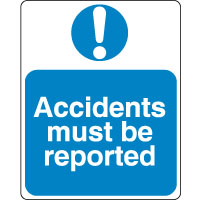 Safety signs
 Potential hazards at work
 First aid rules
 Means of individual protection
 Protective equipment
 Safe work practices
 How to report an accident
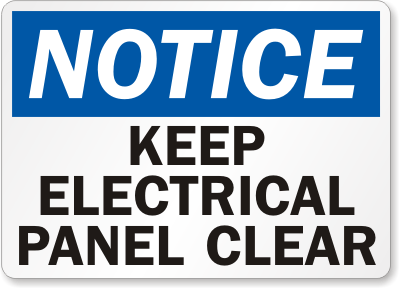 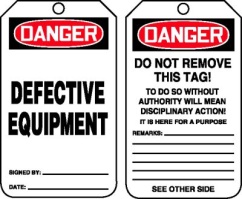 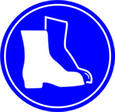 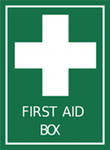 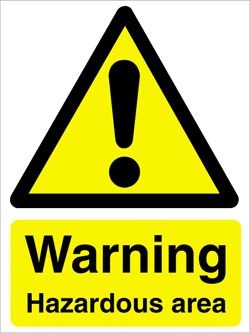 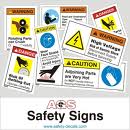 Be safe!